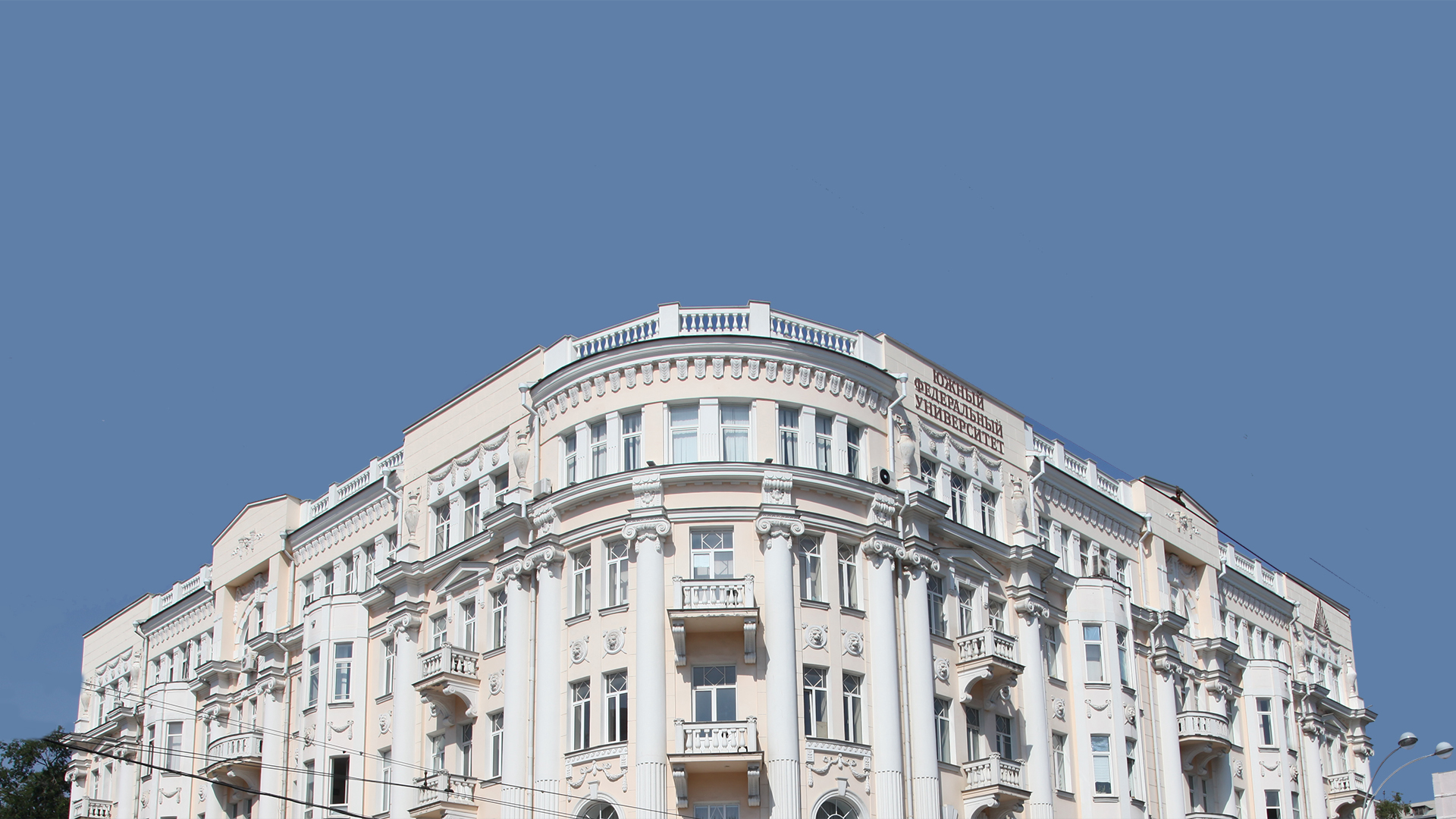 Результаты научно-образовательной 
конференции «IT-Будущее», 2020 г.
1-е место. Плахатнюк Александр Романович 
«Управление роботами с использованием графической среды SCRATCH» 
(г. Таганрог, МАОУ лицей №28) 
Руководитель: Дзюба Т. В.

2-е место. Сивокоз Артём Владиславович 
«Развивающая игровая приставка» 
(г. Таганрог, МАОУ лицей №4 (ТМОЛ))
Руководитель: Березовой А. В.

3-е место. Доронин Кирилл Дмитриевич 
«Автономный робот-исследователь»
(г. Таганрог, ГБПОУ РО «Таганрогский механический колледж»)
Руководитель: Лаухин Д. А.
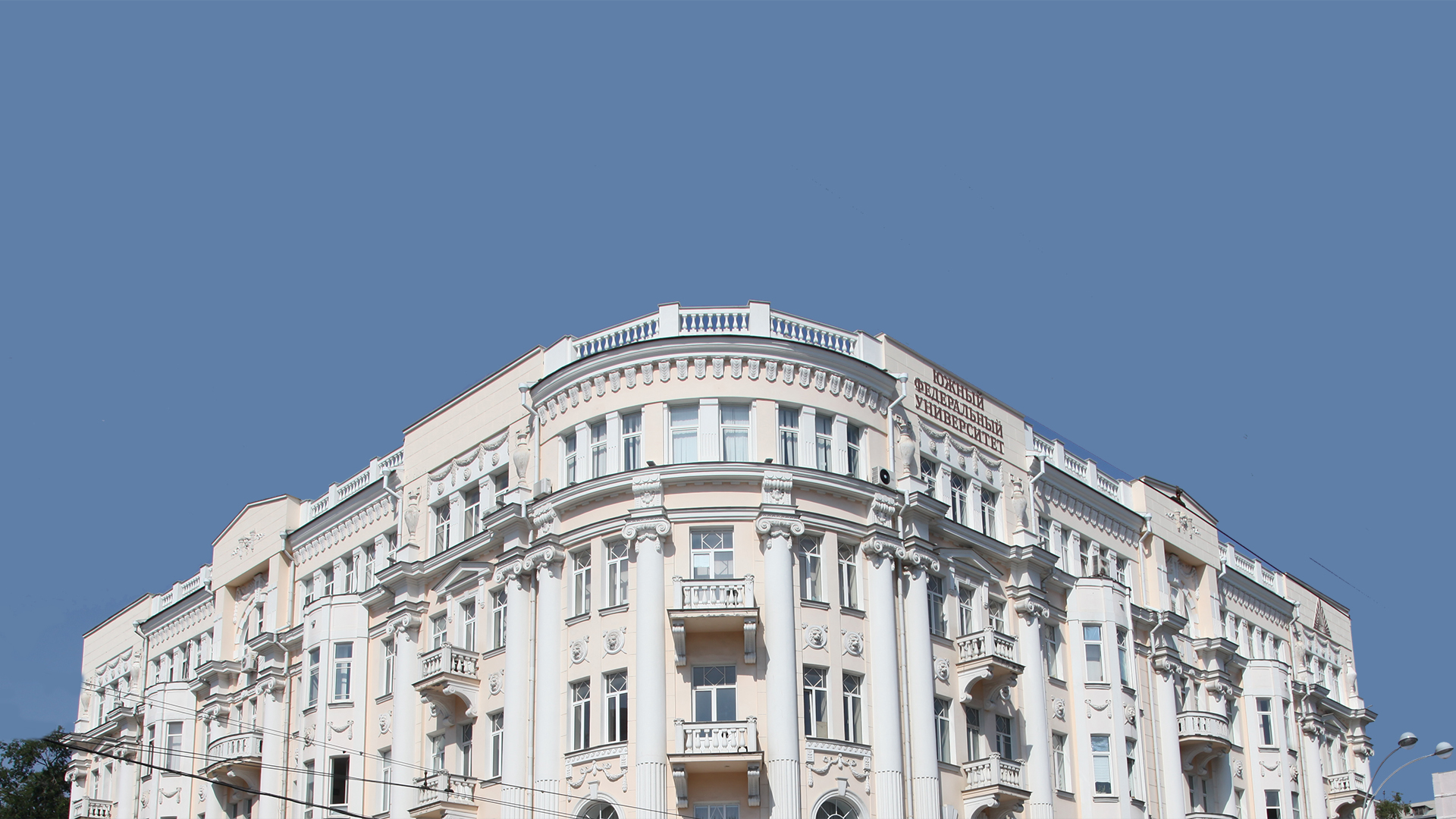 СЕКЦИЯ: «РОБОТОТЕХНИКА»
1-е место. Бекезин Сергей Александрович 
«Игра Марио на Python 3 с использованием библиотеки Pygame» 
(г. Таганрог, МАОУ лицей №4 (ТМОЛ)) 
Руководитель: Фирсова С. А.

2-е место. Демин Олег Сергеевич 
«Шутер 2Д» 
(г. Таганрог, ГБПУ РО «Таганрогский колледж морского приборостроения»)
Руководитель: Малыхина О. В.

3-е место. Сипунов Роман Александрович, Шитухин Василий Васильевич 
«Разработка конструктора сайтов» 
(г. Таганрог, ГБПОУ РО «Таганрогский механический колледж»)
Руководитель: Ахаладзе И. Ш.
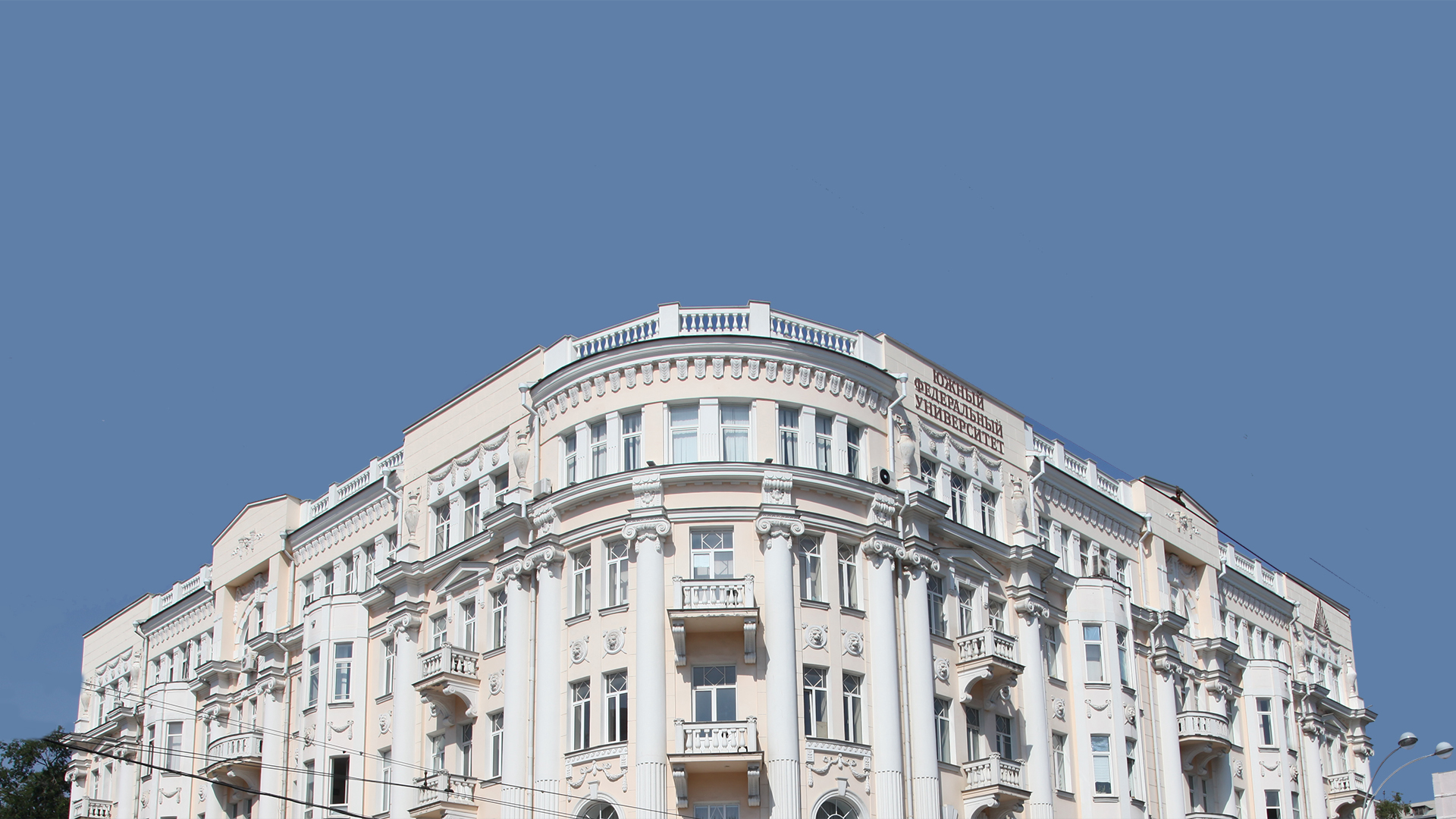 СЕКЦИЯ: «РАЗРАБОТКА ПРОГРАММНОГО ОБЕСПЕЧЕНИЯ»
1-е место. Землякова Наталья Константиновна, Веселов Денис Александрович 
«Access list на маршрутизаторе CISCO»
(г. Таганрог, ГБПОУ РО «Таганрогский механический колледж»)
Руководитель: Ткачук С. В

2-е место. Львов Алексей Дмитриевич, Ткаленко Владислав Евгеньевич 
«CRM система работы с недвижимостью на базе блокчейн технологий»
(г. Таганрог, ГБПУ РО «Таганрогский колледж морского приборостроения»)
Руководитель: Малыхина О. В.

3-е место. Федосова Кристина Денисовна, Киперштейн Юлия Дмитриевна 
«Современные биометрические методы аутентификации»
(г. Таганрог, ГБПОУ РО «Таганрогский механический колледж»)
Руководитель: Ахаладзе И. Ш.
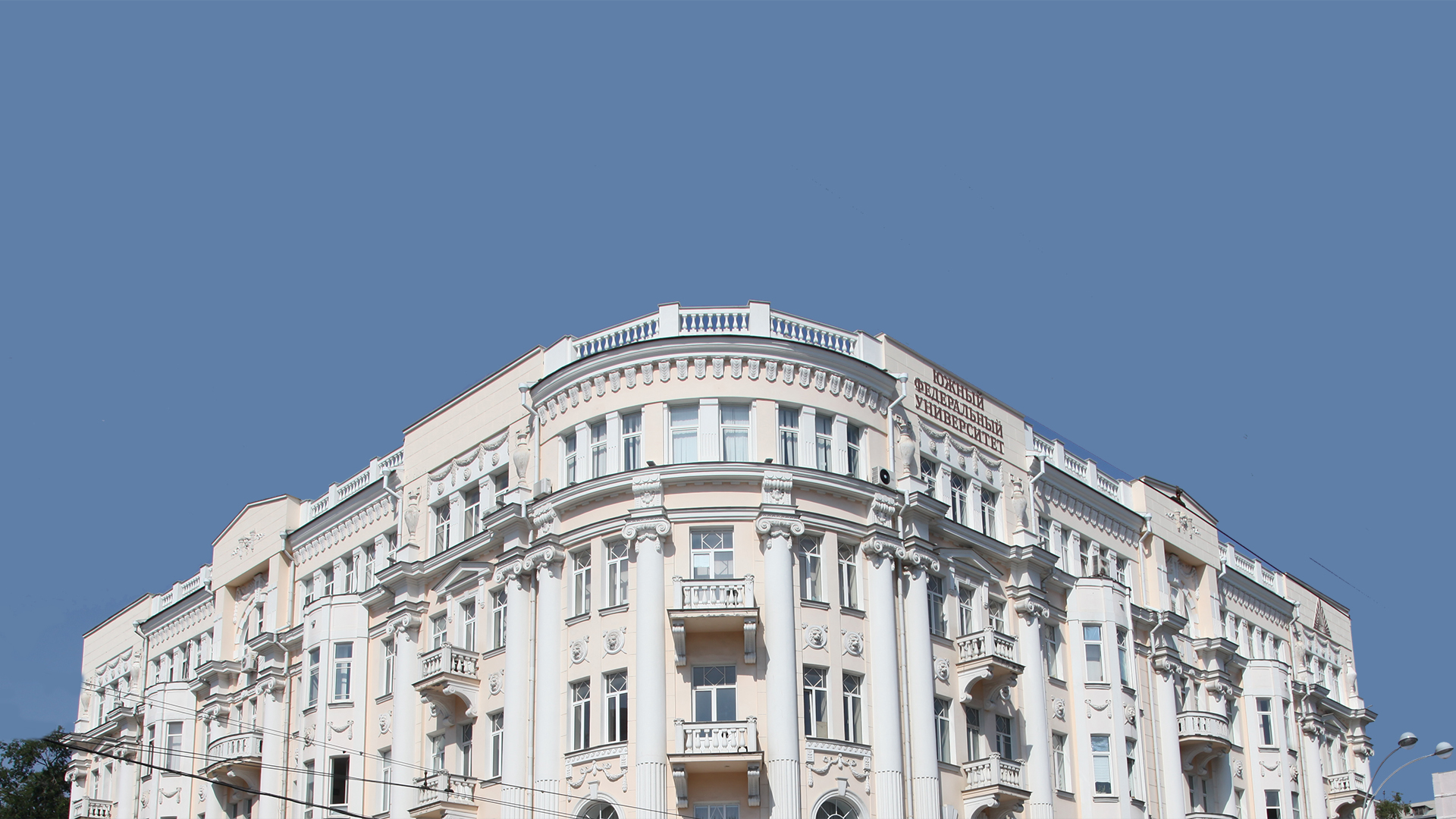 СЕКЦИЯ: «ИНФОРМАЦИОННАЯ БЕЗОПАСНОСТЬ»
1-е место. Ивашкова Ульяна Алексеевна 
«Разработка интеллектуальной системы «Умный дом»
(г. Таганрог, МАОУ лицей №4 (ТМОЛ))
Руководитель: Березовой А. В.

2-е место. Арямова Мария Андреевна 
«Развитие и принцип работы нейросетей» 
(г. Таганрог, МАОУ лицей №4 (ТМОЛ)) 
Руководитель: Березовой А. В.

3-е место. Цуманенко Виктория Геннадьевна 
«Технологии машинной графики и анимации»
(г. Таганрог, МОБУСОШ №3 им. Ю. А. Гагарина)
Руководитель: Стельмах О. А.
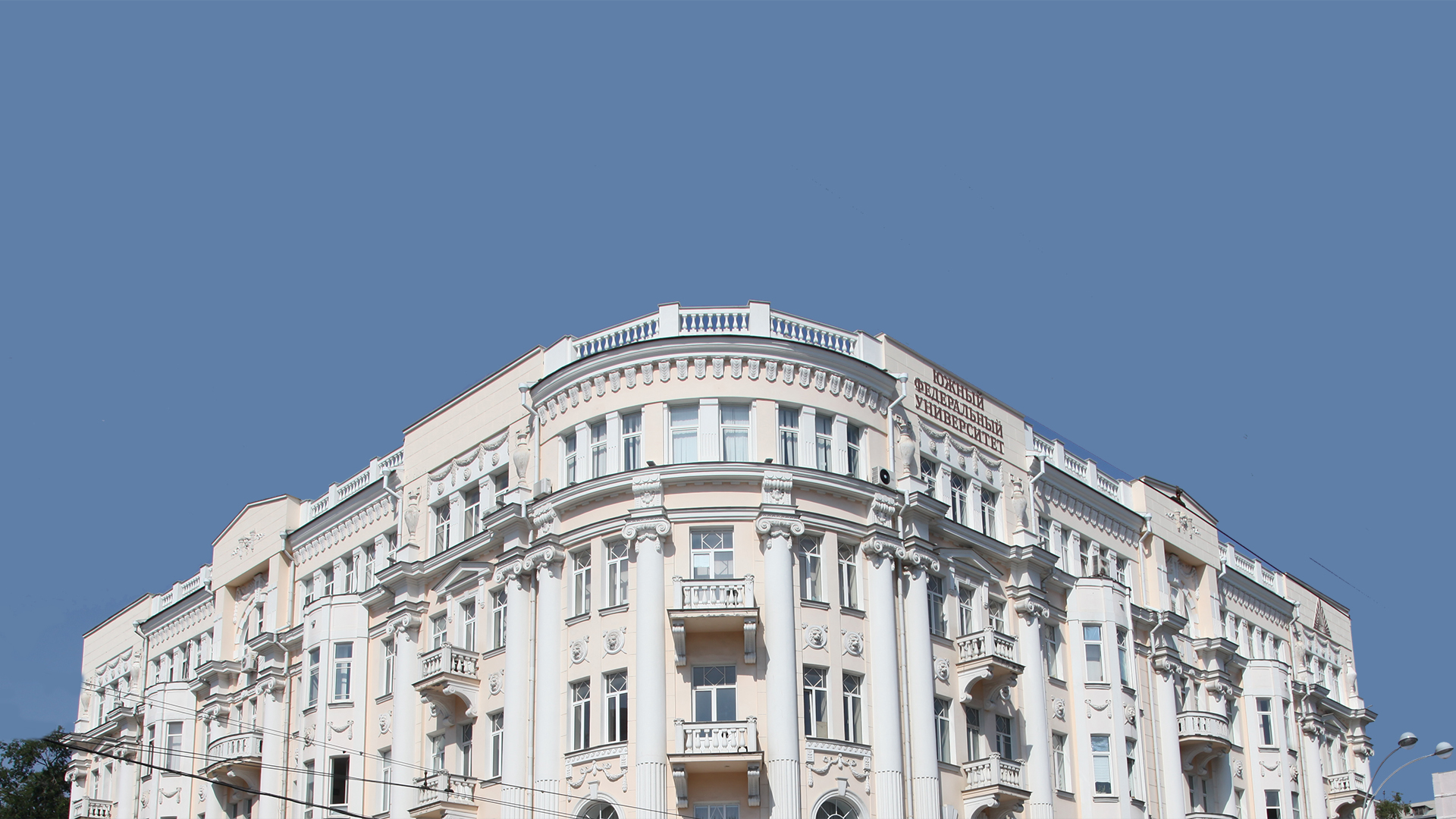 СЕКЦИЯ: «СОВРЕМЕННЫЕ ИНФОРМАЦИОННЫЕ ТЕХНОЛОГИИ»